Unidade 2
Tectónica e relevo
1. Bordos converxentes
Se destrúe o se forma litosférica?
Fenómenos asociados aos bordos converxentes:
Procesos e estruturas que se xeran nas zonas de subducción
Continental-oceánica: cordilleiras térmicas (Andes)
Oceánica- oceánica: arco de illas
Procesos e estruturas que se xeran nas colisións continentais
Continental- continental: cordilleiras de colisión (Himalaia)
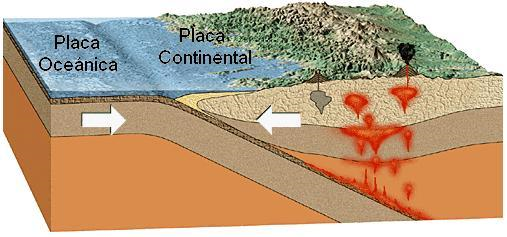 Continental-oceánica
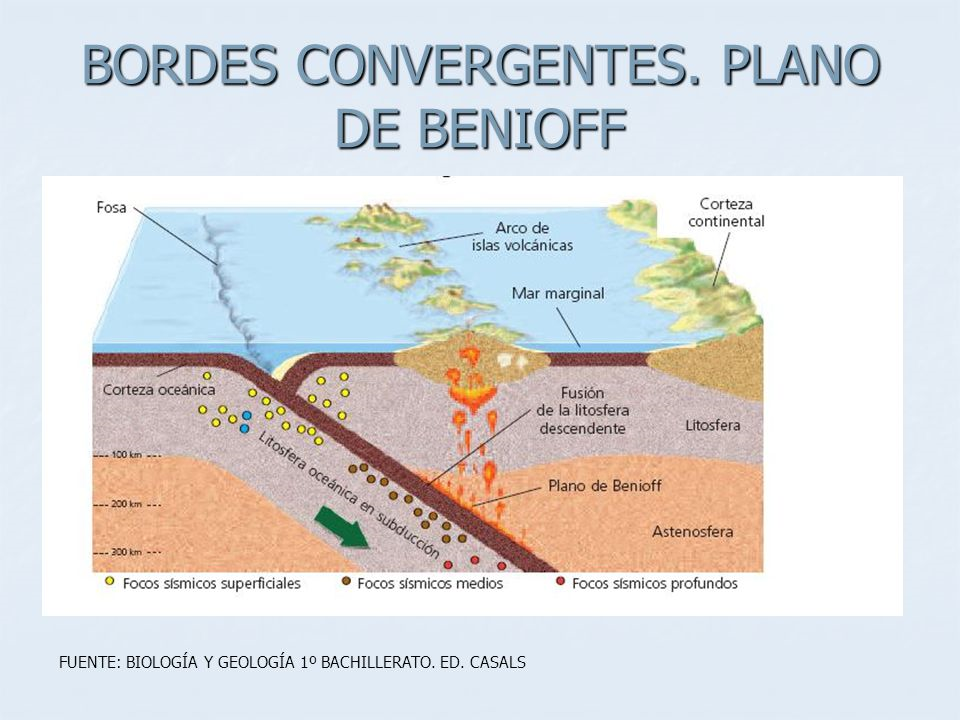 Oceánica-oceánica
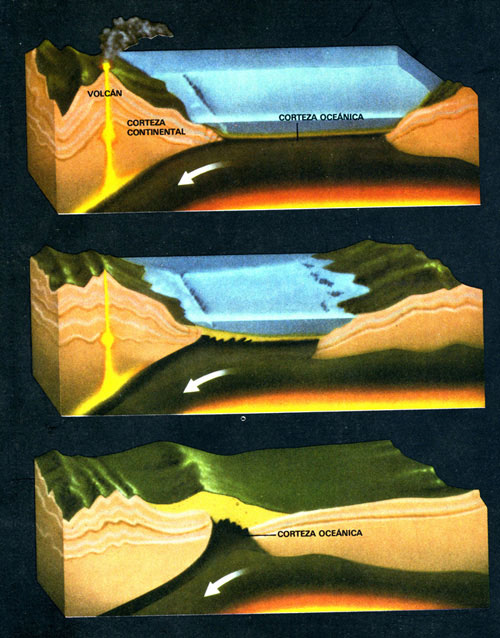 Continental-continental
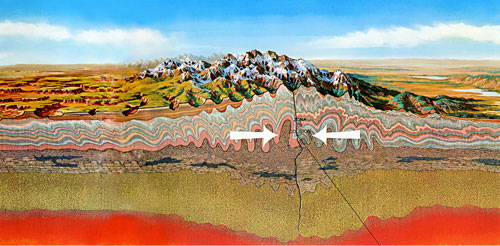 Páx 24: 1
Páx25: 2,3,4
Bordes
https://www.youtube.com/watch?v=NztlG90gwJI
2. Bordos diverxentes e bordos de cizalla
Bordos diverxentes
Se destrúe ou se forma litosfera?
Procesos e estruturas que se forman nesas zonas

Bordos de cizalla
Se forma ou se destrúe litosfera?
Procesos e estruturas que se forman nesas zonas
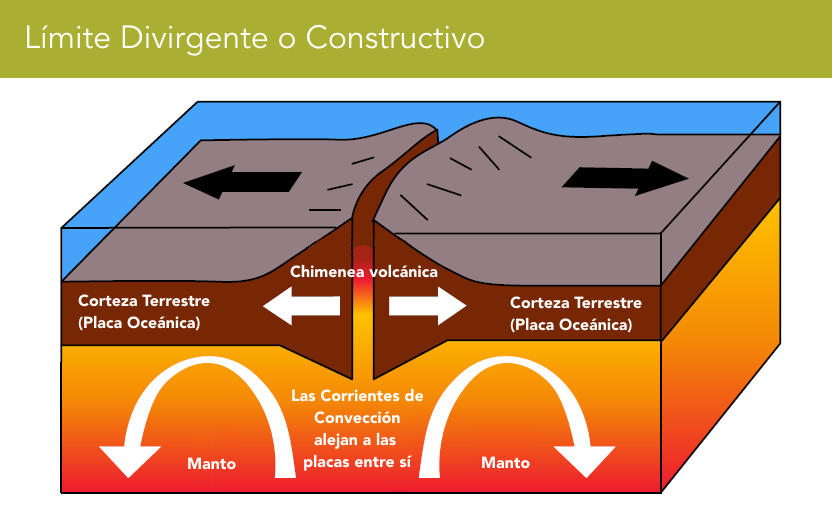 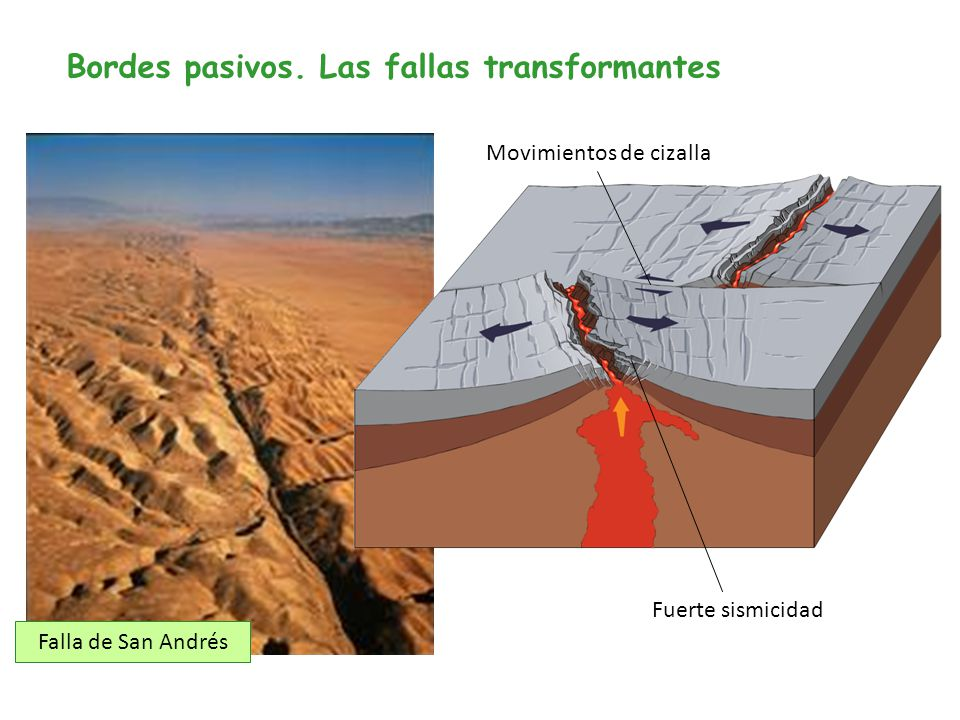 3. Fenómenos intraplaca. Os puntos quentes
Cómo se forma un punto quente?
Que fenómenos orixina?
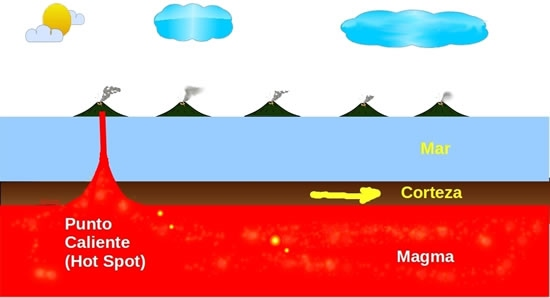 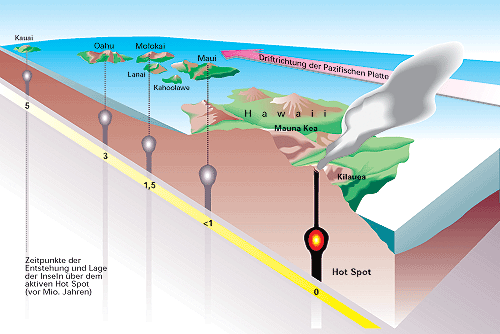 4. Interacción da dinámica interna e a externa. O Ciclo das rochas
Quen forma o relevo?
Quen modela o relevo?
Esquema do ciclo das rochas.
https://www.youtube.com/watch?v=BIUIxH9t28s
Meteorización
Diaxénese 
Metamorfismo
Que factores contribúen na formación dos diferentes tipos de rochas?
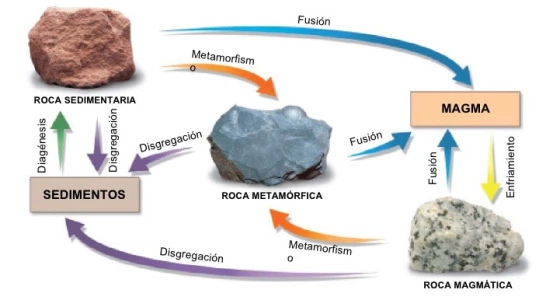 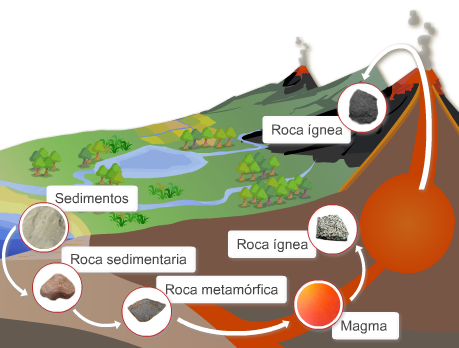 5. Pregamentos
Tipos de deformacións que poden experimentar as rochas.
Deformación plástica: pregamentos
Que son?
Partes dun pregamento
Tipos de pregamento
Tipos de pregamentos segundo a posición do plano axial
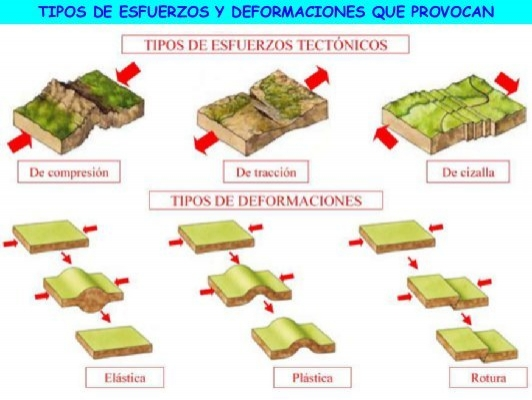 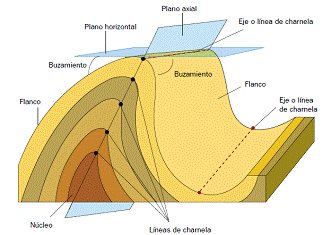 Elementos dun pregamento
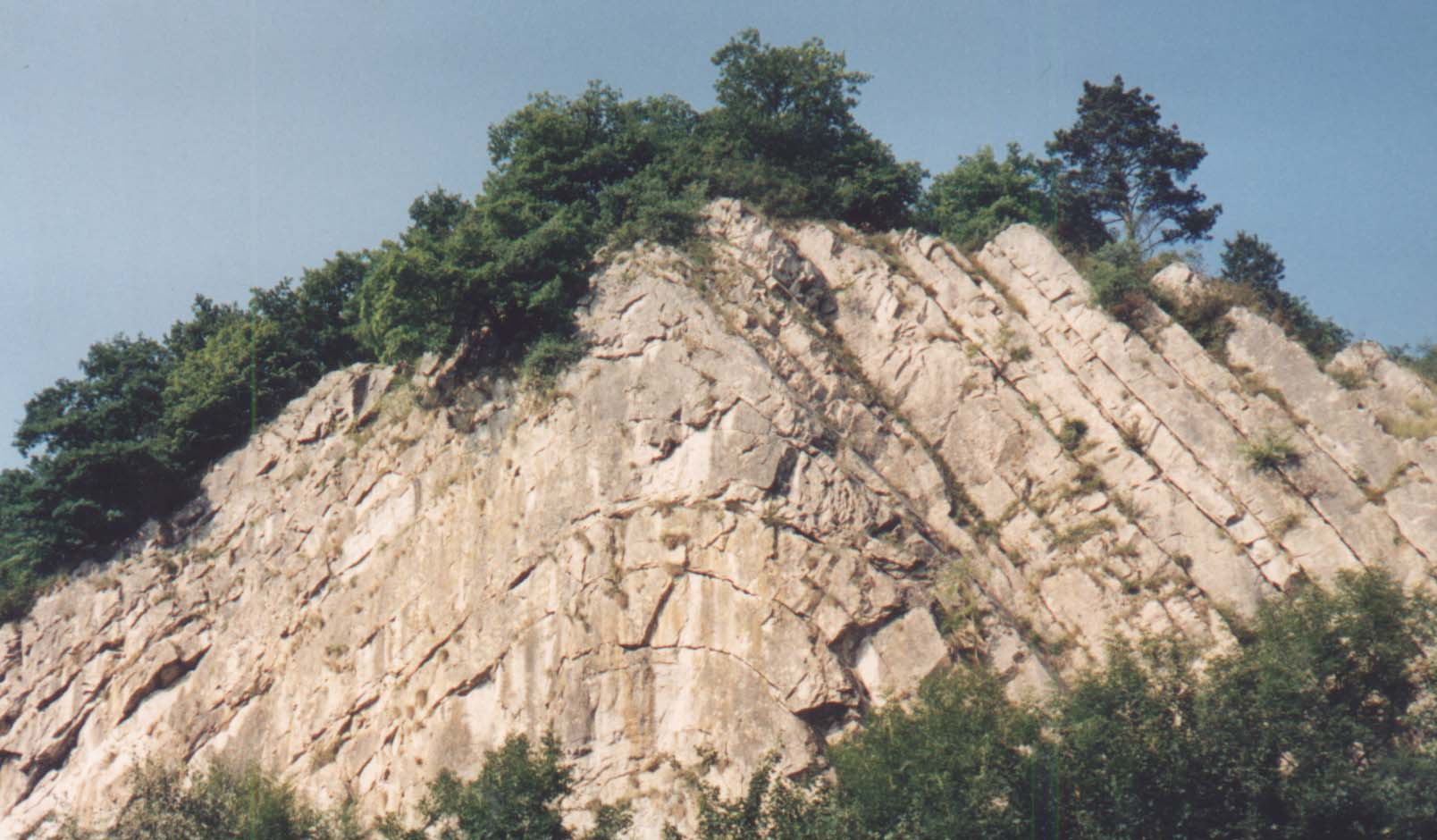 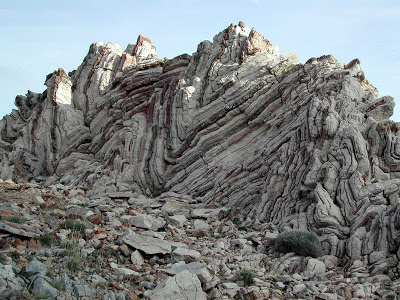 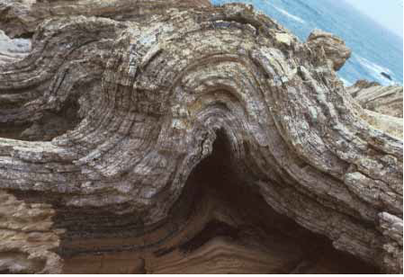 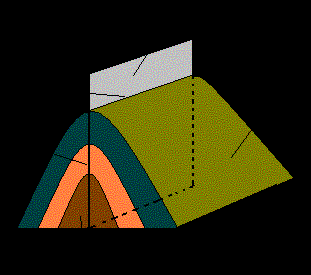 Anticlinal
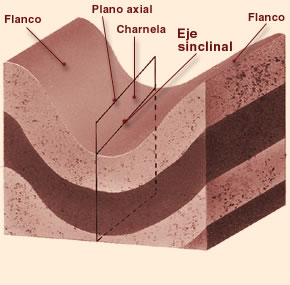 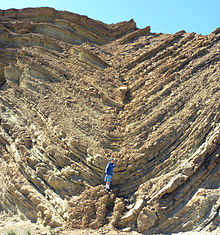 Sinclinal
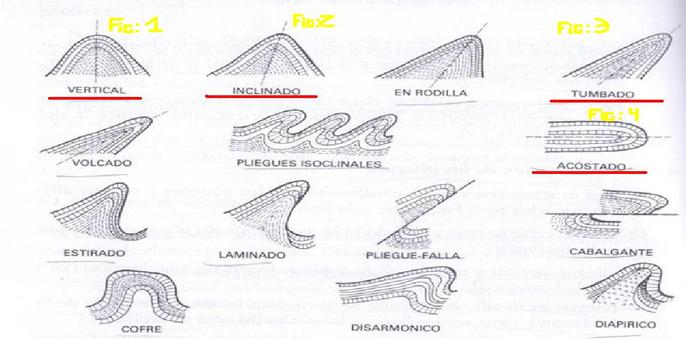 Tipos de pregamentos segundo o plano axial
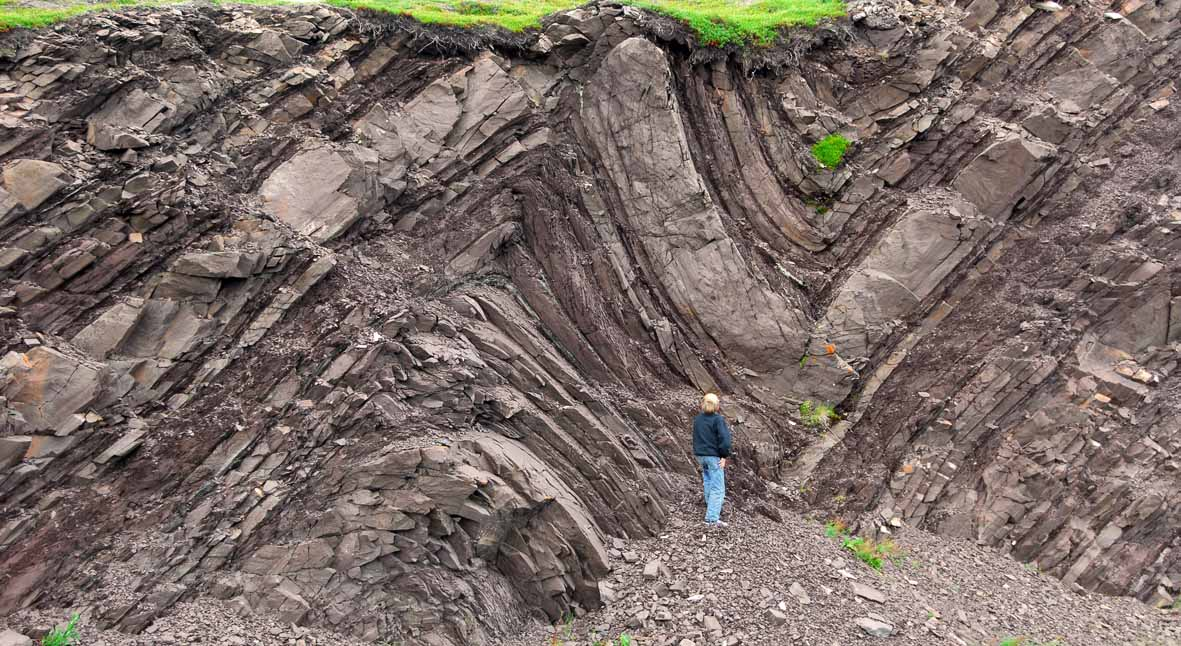 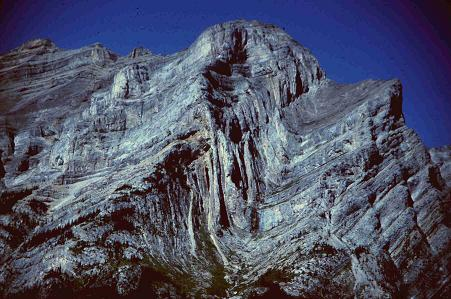 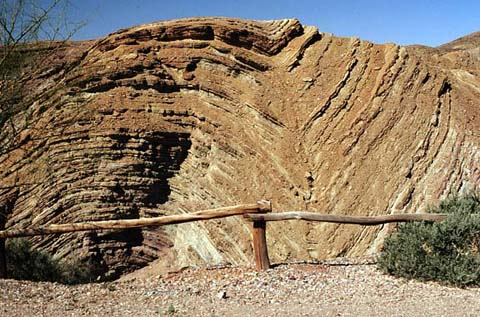 Páx 31: 9
6. Diáclases e fallas
Deformación fráxil: fallas e diáclases
Que é unha diáclase?
Que é unha falla?
Tipos de fracturas
Que é un cabalgamento?
Que é un manto de corremento?
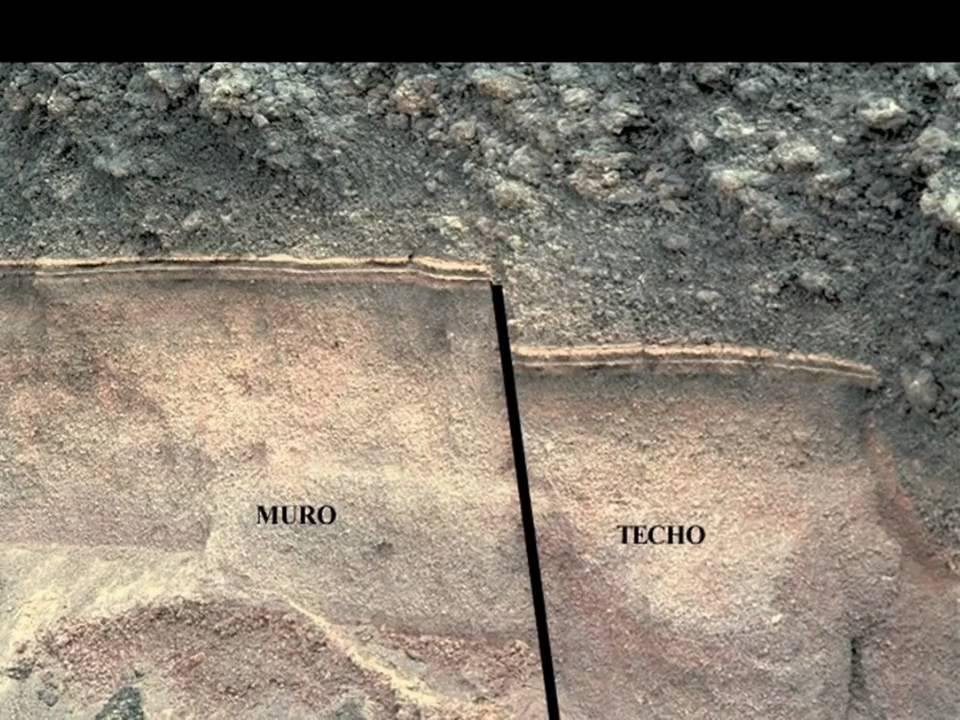 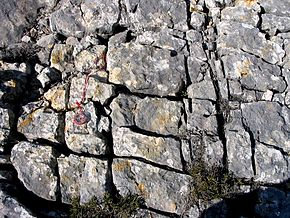 Diferenza entre falla e diáclase
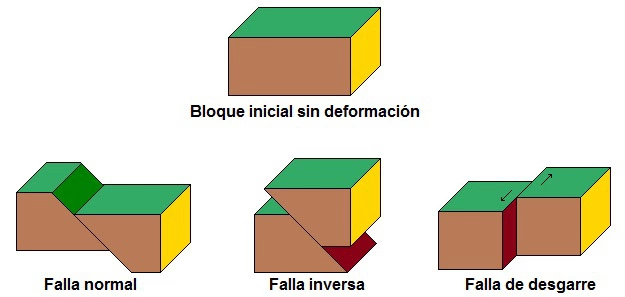 Tipos de falla
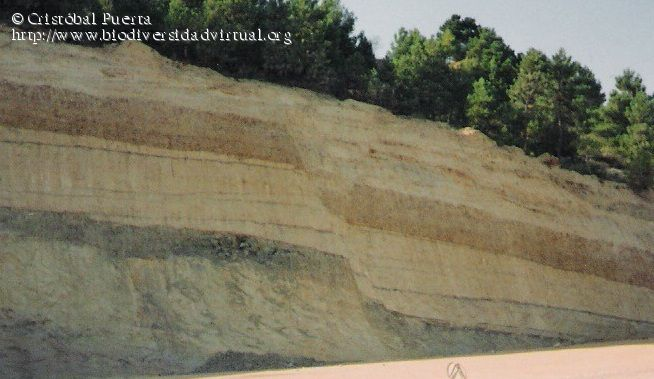 Falla normal
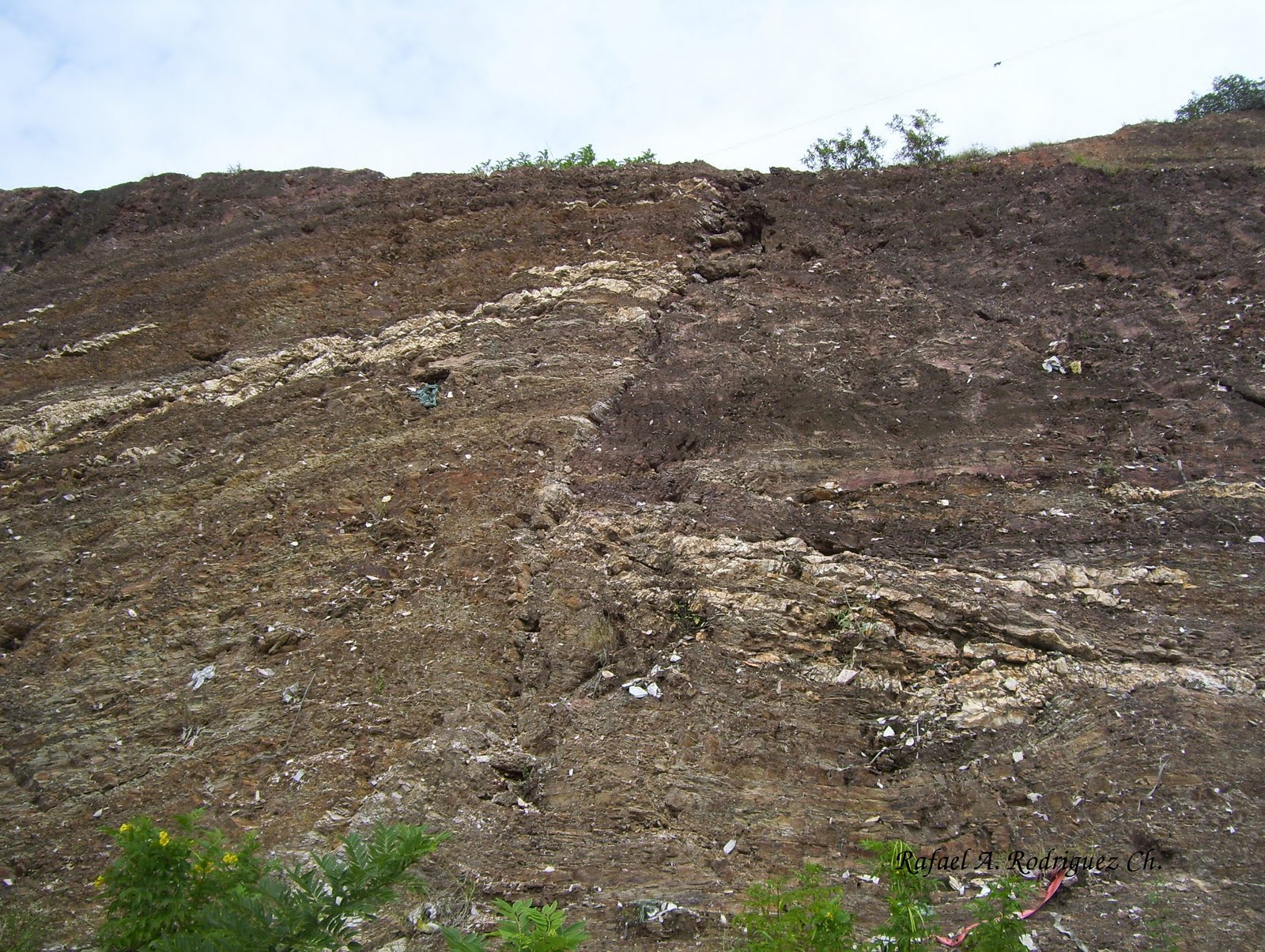 Falla inversa
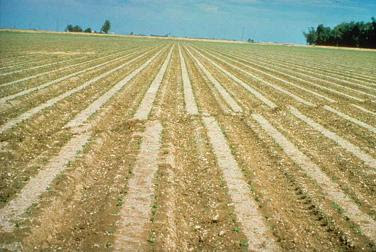 Falla transformante
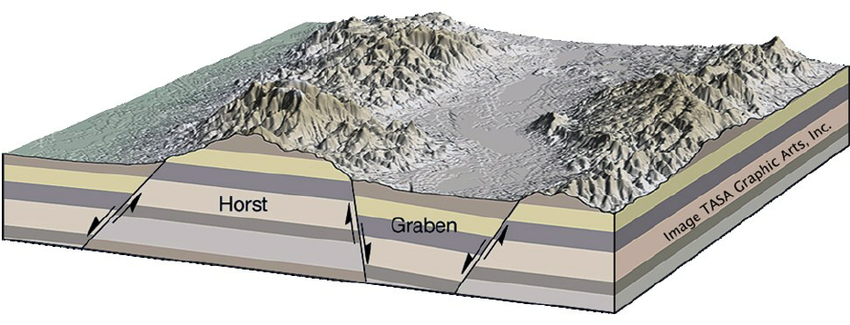 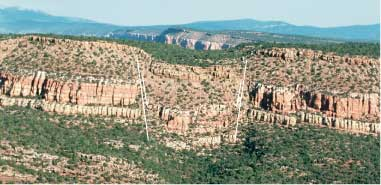 Horst y graben
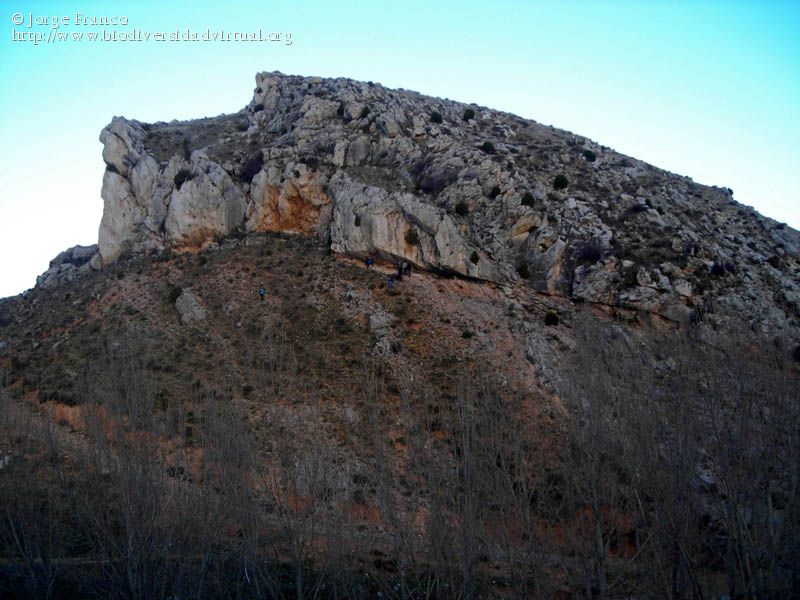 Cabalgamiento
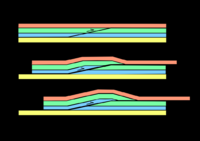 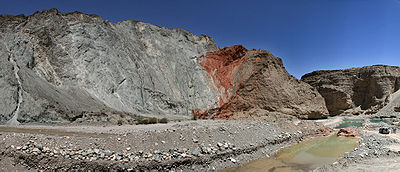 Manto de corremento
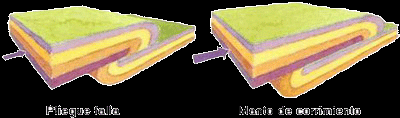 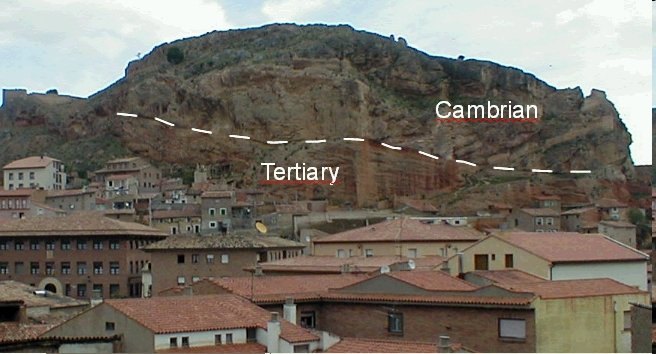 Páx 36:14, 15, 19, 20